Дорога к письменности
Разработка 
к внеклассному занятию по русскому языку


Учительница русского языка и литературы
МБОУ «Биюрганская ООШ»
Маннанова Рафиня Ф.




2014
1
27.02.2014
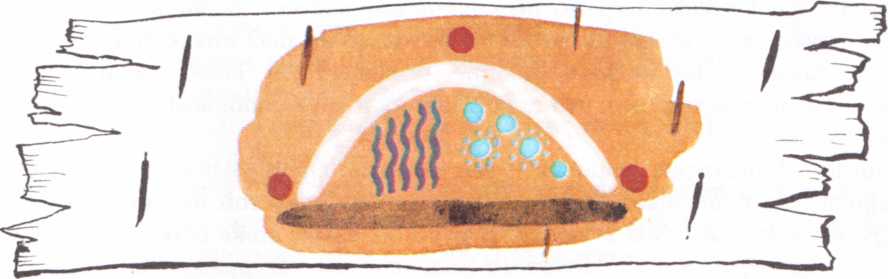 Белый круг был знаком жизни, 
Черный круг был знаком смерти; 
Дальше шли изображенья 
Неба, звезд, луны и солнца,
 Вод, лесов и горных высей,
 И всего, что населяет 
Землю вместе с человеком. 
Для земли нарисовал он 
Краской линию прямую,












Для небес - дугу над нею,
 Для восхода - точку слева, 
Для заката - точку справа, 
А для полдня - на вершине.
 Все пространство под дугою 
Белый день обозначало, 
Звезды в центре - время ночи, 
А волнистые полоски –
Тучи, дождь и непогоду.
2
27.02.2014
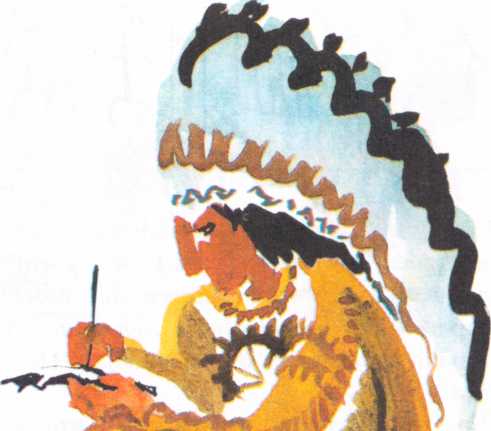 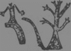 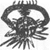 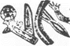 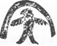 Некоторые рисунки имели смысл, который можно было выразить не одним сло­вом, а целым предложением.
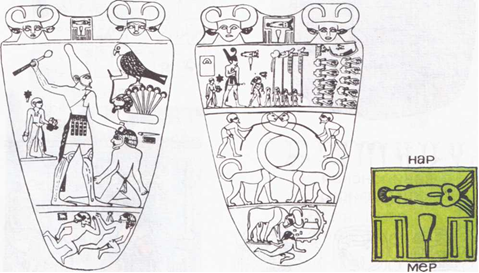 Они изобра­зили рыбу, так как слово нар - по-египетски "рыба". Мер на этом же языке обозна­чает "резец".
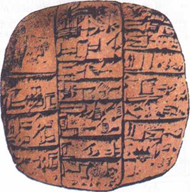 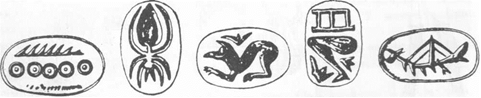 иероглифы с острова крит
вавилонская клинопись
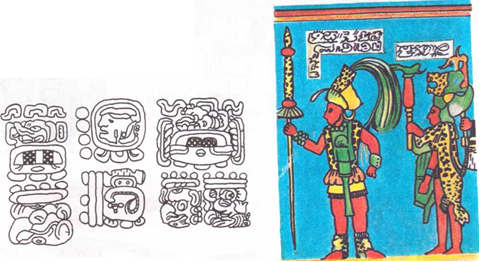 письменные знаки индейцев майя
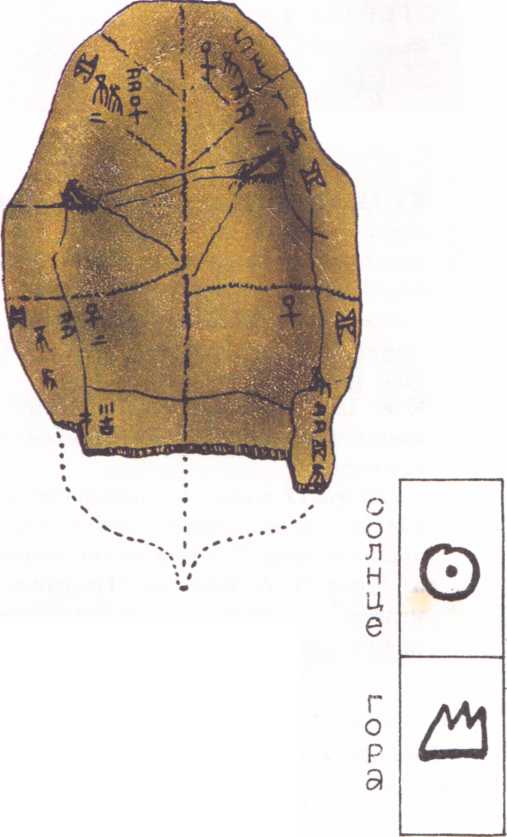 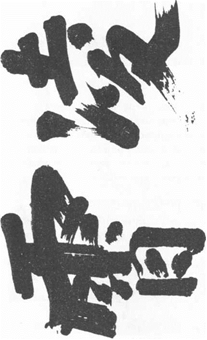 китайские иероглифы рисунок тушью XIII века
надпись на панцире черепахи
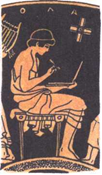 древнегреческий учитель пишет палочкой-стилосом на вощеной дощечке. рисунок  на вазе
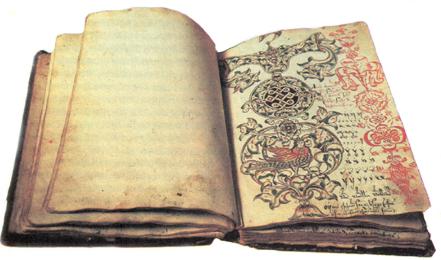 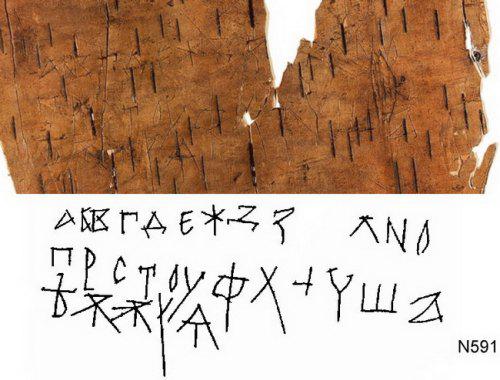 Глаголица и кириллица
8
27.02.2014